Биологические часы
Алешина Настя 8“б”, Никитина Варя 8“б”
STANDE HOCH
Сколько недель в году?
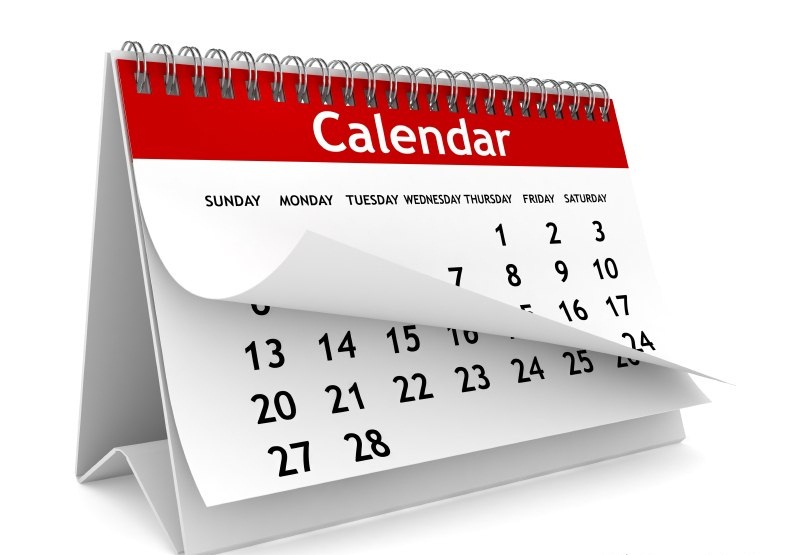 ответ: 52
Сколько звёзд в солнечной системе?
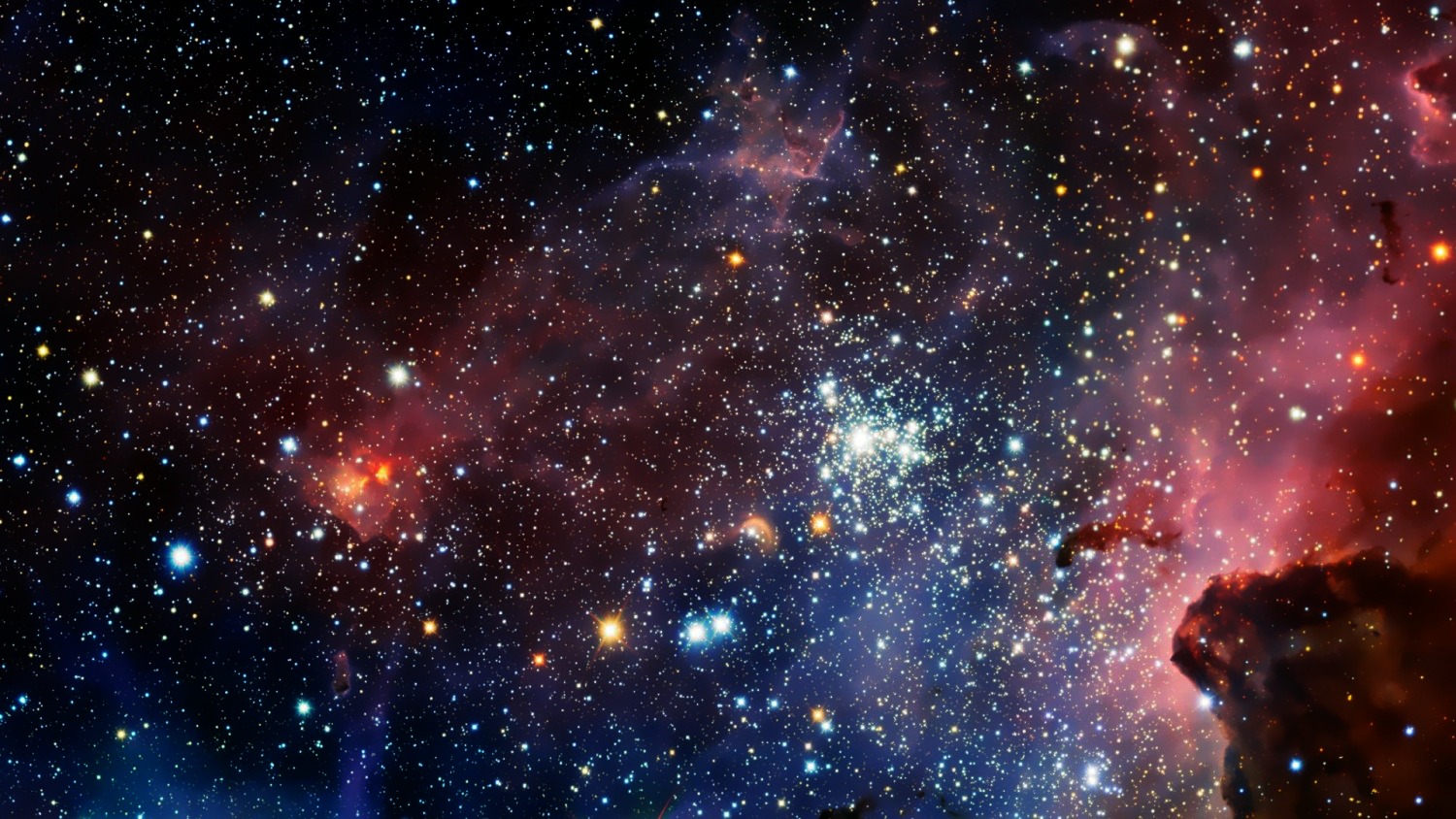 Кто любил Онегина?
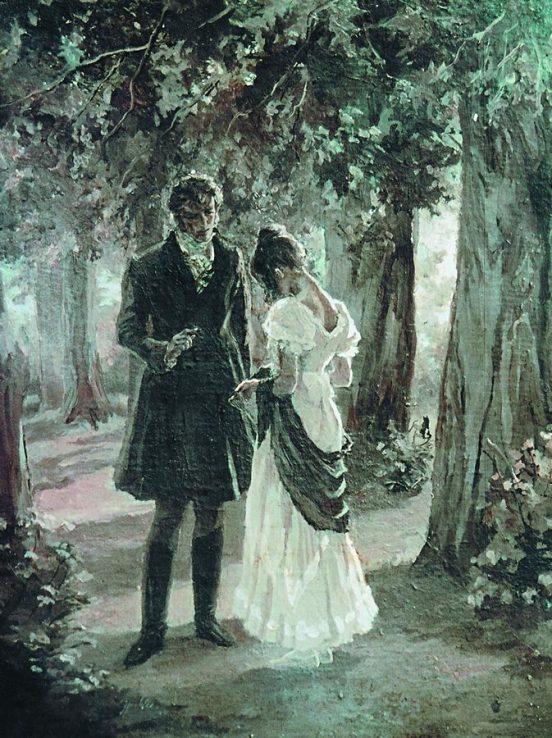 Какой слон без носа?
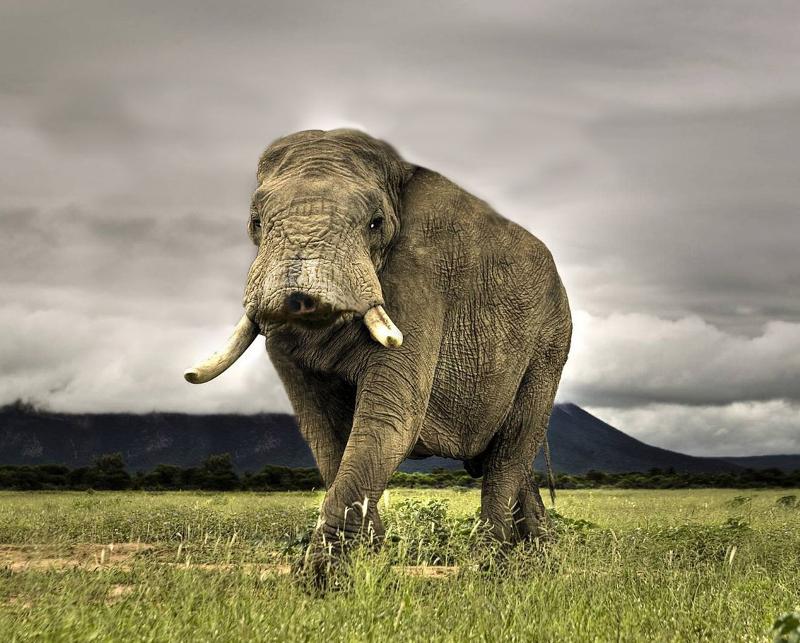 Кого убил Авель?
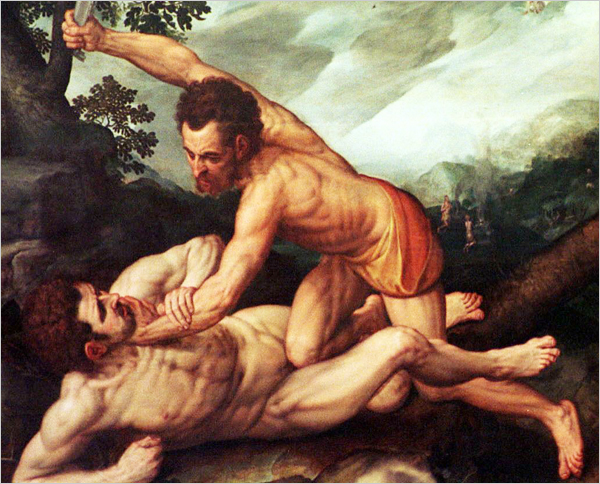 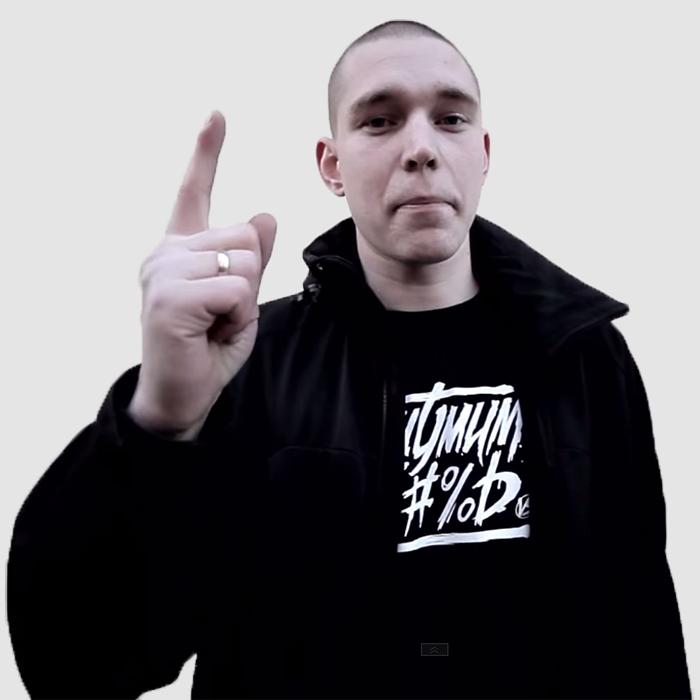 биологические циклы
физиологические
экологические
психологические
Какие вообще бывают циклы?
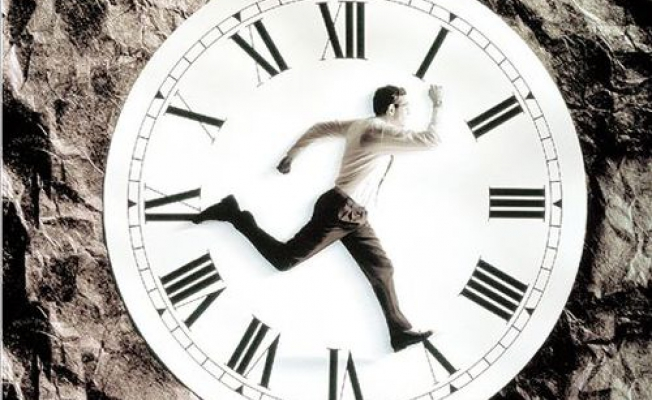 Ультрадианные
Циркадианные
Инфрадианные
внимание
эпифиз, мелатонин
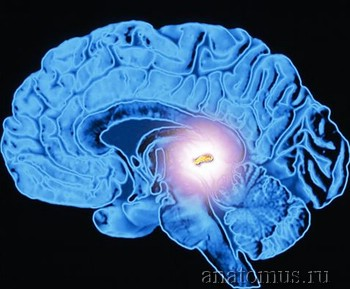 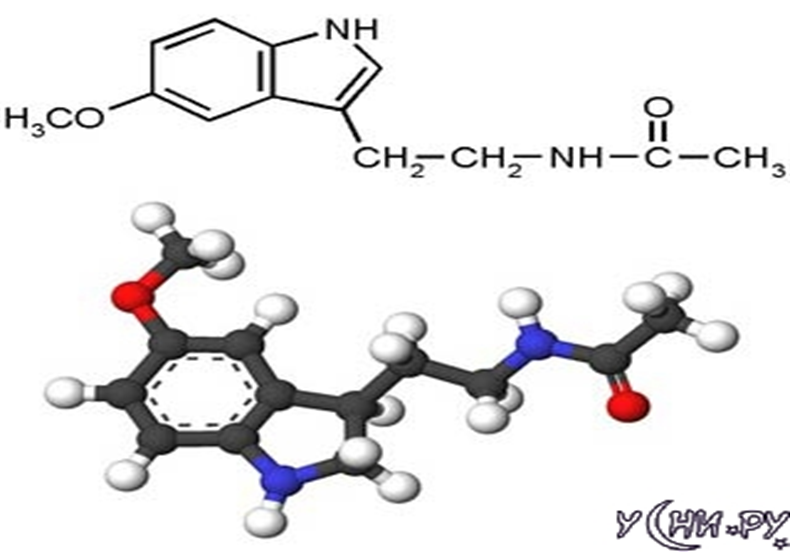 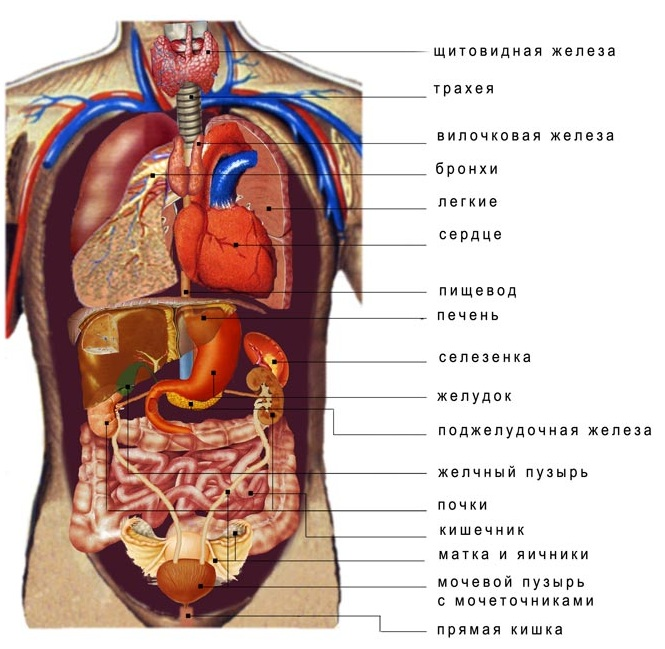 внутренние органы
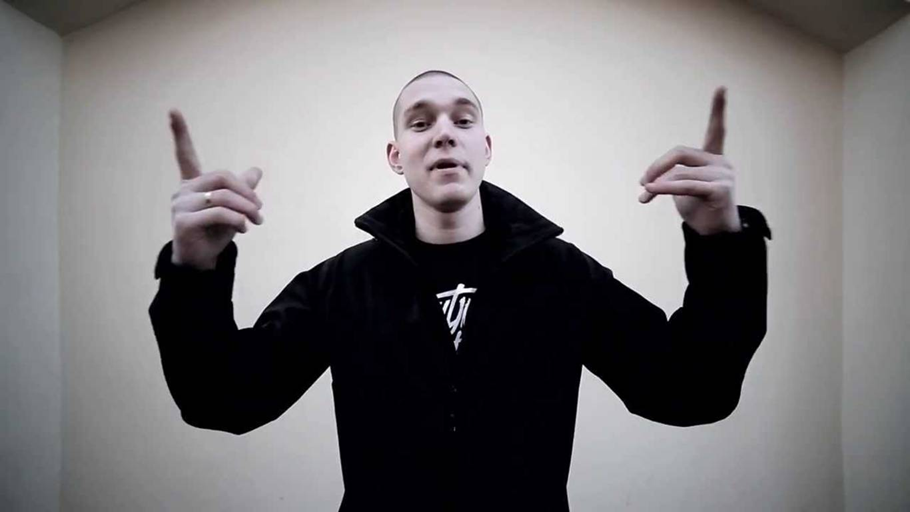 совы, жаворонки, голуби.
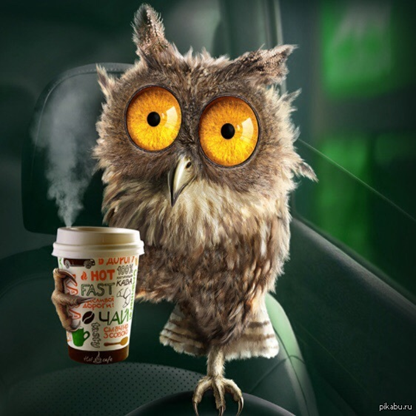 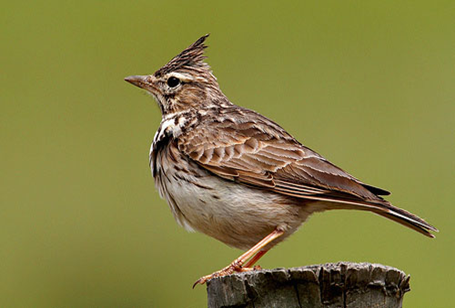 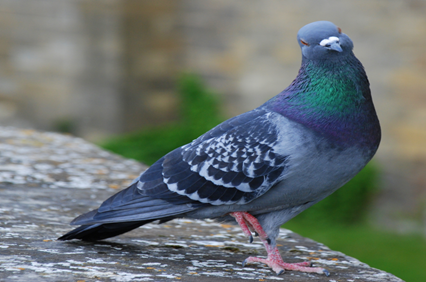 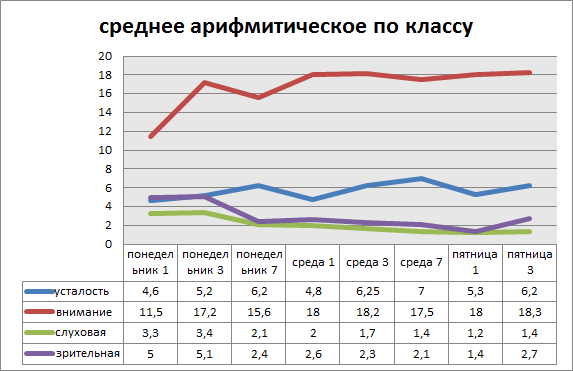 наш класс
выводы:
наиболее активны мы на третьем уроке
за неделю наша успеваемость падает
внимание
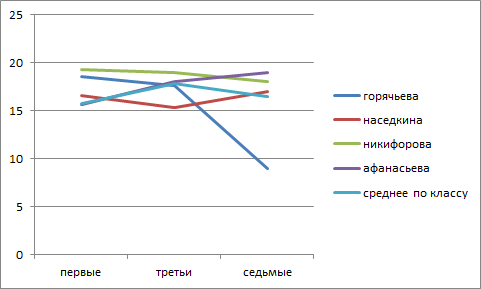 советы!
24 часа до экзамена
21.00 - 22.00 отдых
22.00 сон
5.30 подъем, зарядка, контрастный душ.
6.00 - 7.00 сложные предметы, требующие долговременной памяти
7.30 завтрак, прогулка
9 - 12 поиск информации
12-14 обед, отдых
15- 19 работа
перерыв 3-5 минут
10	10	1010	10	1010	10	10
перерыв 3-5 минут
внимание на пике
поиск информации, усвоение информации, поиск ошибок, лекции
внимание упало
отдых: техники расслабления, хобби, творчество,спорт, прогулка
тренировка
мотивация
пик памяти
новая информация, иностранные языки
память упала
не учить ничего, переводы, сочинения 
отдых: хобби, спорт, творчество, прогулка
тренировка